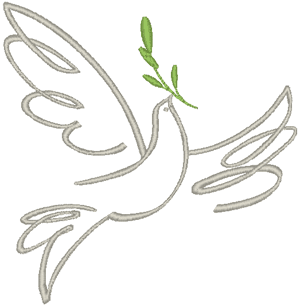 Love
Joy
P E A C E
Patience
Kindness
Goodness
Faithfulness
Gentleness
Self-Control
P E A C E
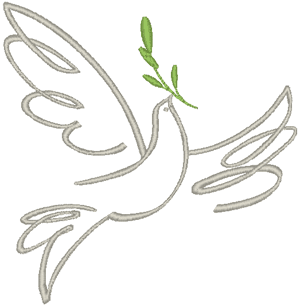 It doesn't mean to be in a place where there is no  trouble or trials or hard work, but to be in the midst of those things and still be calm in your heart.
Peace I leave with you; my peace I give to you. Not as the world gives do I give to you. Let not your hearts be troubled, neither let them be afraid.
John 14:27
And he awoke and rebuked the wind and said to the sea, “Peace! Be still!” And the wind ceased, and there was a great calm.
Mark 4:39
P E A C E
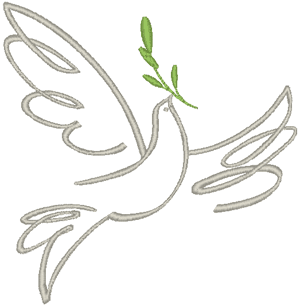 A peacemaker must first make peace with God.......
You keep him in perfect peace
whose mind is stayed on you,
because he trusts in you.
Trust in the Lord forever,
for the Lord God is an everlasting rock.
Isaiah 26:3-4
Grace to you and peace from God our Father and the Lord Jesus Christ.
                                                         Philippians 1:2
P E A C E
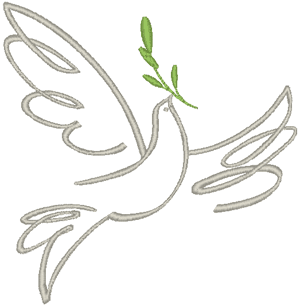 A peacemaker leads others to peace with God......
As for the word that he sent to Israel, preaching good news of peace through Jesus Christ (he is Lord of all)
Act 10:36
Therefore, we are ambassadors for Christ, God making his appeal through us. We implore you on behalf of Christ, be reconciled to God.
                                                               2 Corinthians 5:20
P E A C E
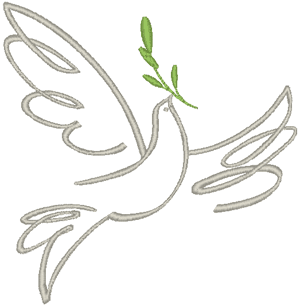 A peacemaker is part of the solution, not part of the problem.....
If possible, so far as it depends on you, live peaceably with all.
Romans 12:18
Let your speech always be gracious, seasoned with salt, so that you may know how you ought to answer each person.
                                                Colossians 4:6
P E A C E
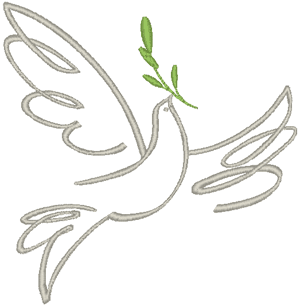 A peacemaker is slow to speak....
Know this, my beloved brothers: let every person be quick to hear, slow to speak, slow to anger; for the anger of man does not produce the righteousness of God.
James 1:19-20
For "Whoever desires to love life and see good days, let him keep his tongue from evil and his lips from speaking deceit;
  let him turn away from evil and do good; let him seek peace and pursue it.  
                                                                     1 Peter 3:10-11
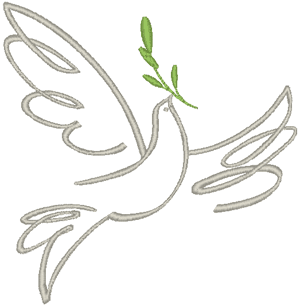 P E A C E
A peacemaker has a compassionate view of others.....
Brothers, if anyone is caught in any transgression, you who are spiritual should restore him in a spirit of gentleness. Keep watch on yourself, lest you too be tempted.
Galatians 6:1-2
And the Lord's servant must not be quarrelsome but kind to everyone, able to teach, patiently enduring evil,
correcting his opponents with gentleness.
                            2 Timothy 2:24-25
P E A C E
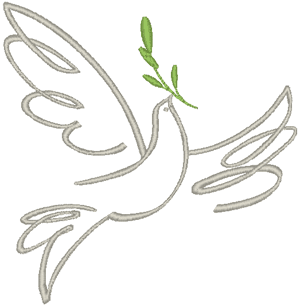 A peacemaker looks for a point of agreement ......
Romans 14:18-19
Whoever thus serves Christ is acceptable to God and approved by men.
  So then let us pursue what makes for peace and for mutual upbuilding.
If anyone is inclined to be contentious, we have no such practice, nor do the churches of God.
                          1 Corinthians 11:16
P E A C E
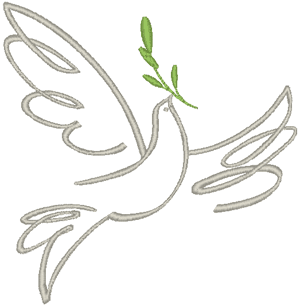 A peacemaker would rather be wronged than strive with brethren ......
To have lawsuits at all with one another is already a defeat for you. Why not rather suffer wrong? Why not rather be defrauded?
1Corinthians 6:7
But we urge you, brothers, to do this more and more,
and to aspire to live quietly, and to mind your own affairs, and to work with your hands, as we instructed you,
                                            1Timothy 4:10-11
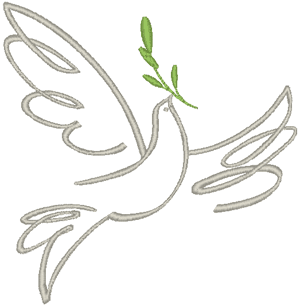 Love
Joy
P E A C E
Patience
Kindness
Goodness
Faithfulness
Gentleness
Self-Control